Зимушка-зима.
Выполнила: Безменова Е.Д.
И
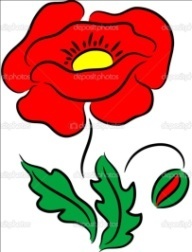 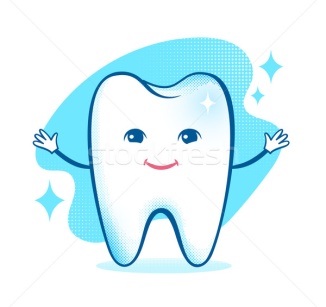 ,
,
,
З И М А
Загадки.
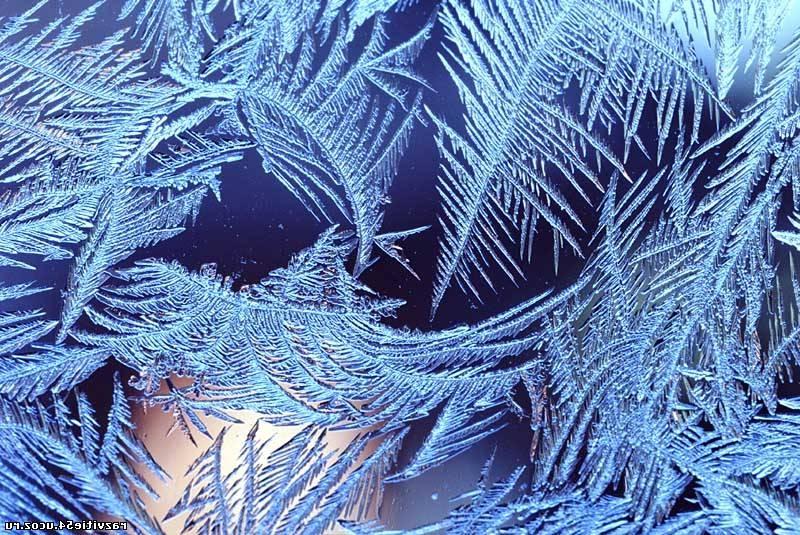 Невидимкой, осторожно,          
Он является ко мне.
И рисует, как художник,
Он узоры на окне…



Бел, да не сахар,
Ног нет, а идёт,
На всех садится, 
Никого не боится…   

Явилась вслед за осенью,
Я по календарю.
Я самый лучший праздник вам
На радость подарю!
А землю белым снегом я
Укутала сама.
Ребята, отгадайте-ка,
Ну, кто же я?
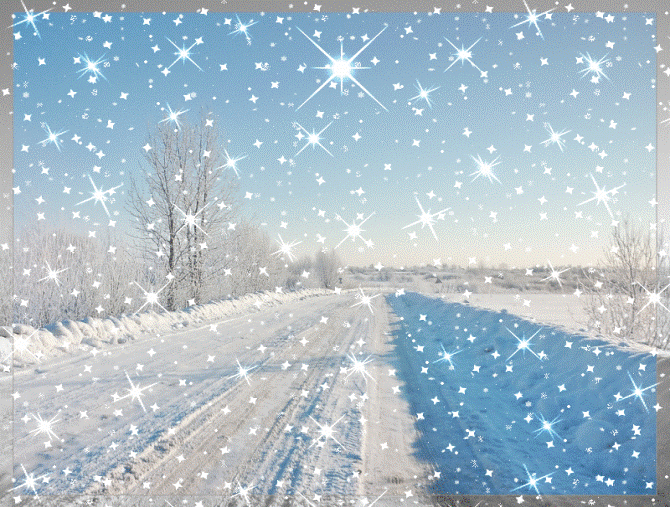 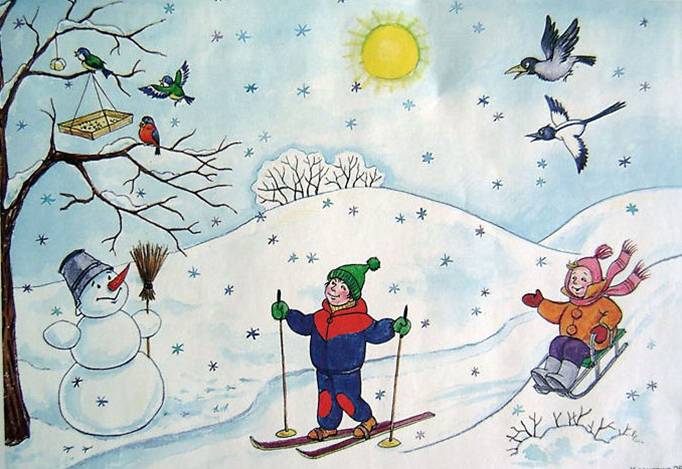 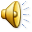 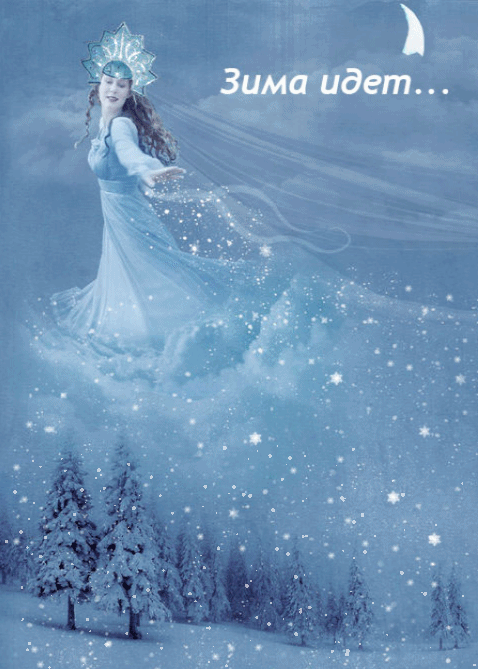 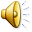 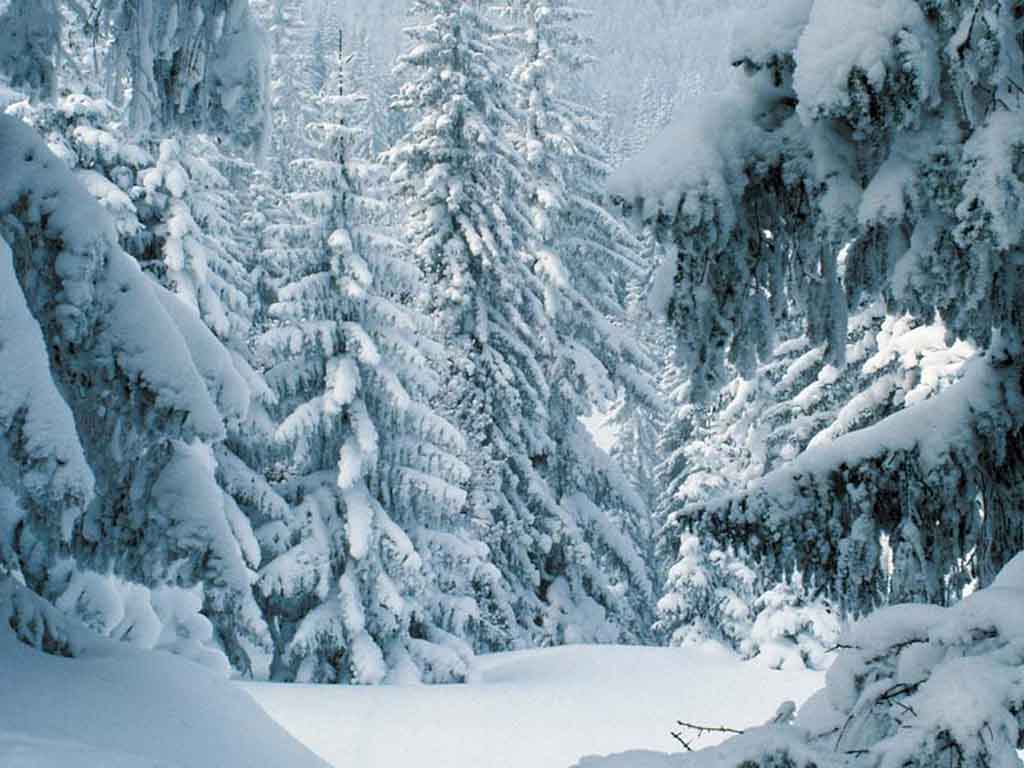 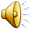 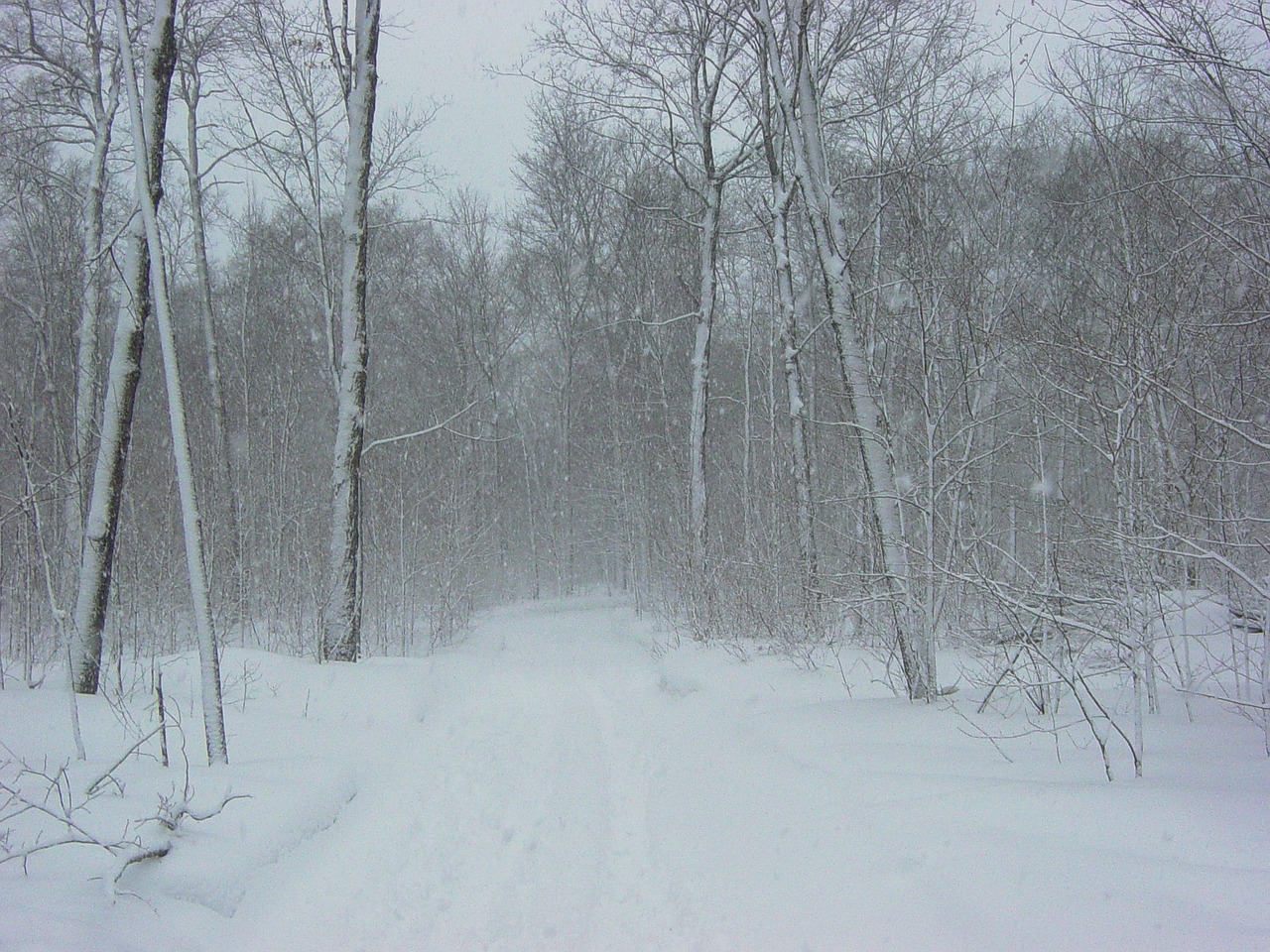 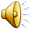 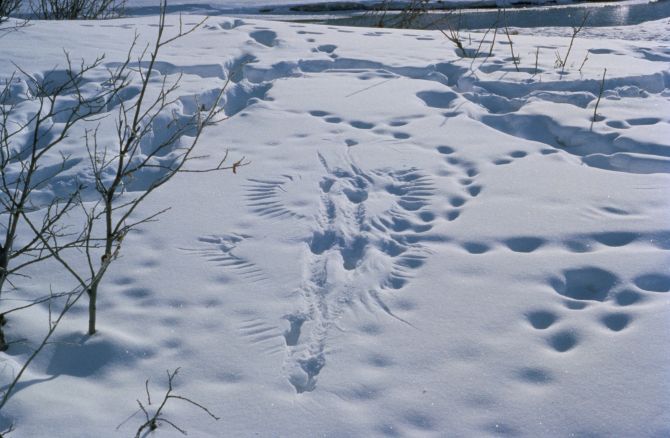 Игра «Следы»
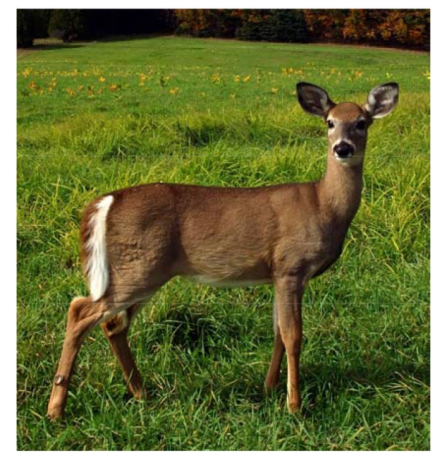 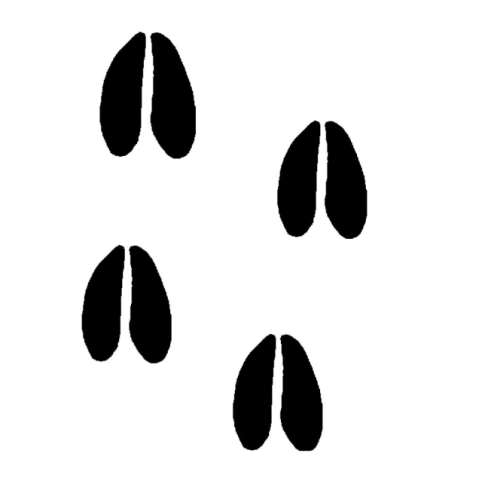 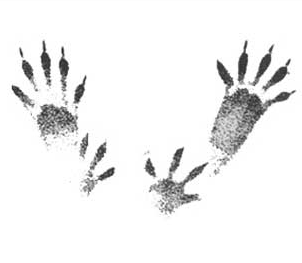 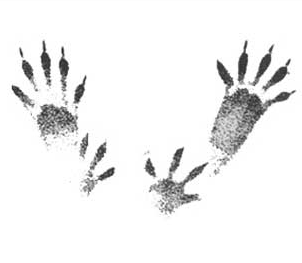 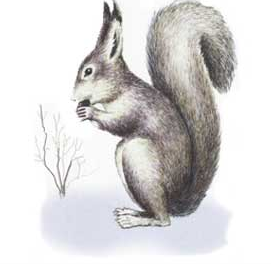 ?
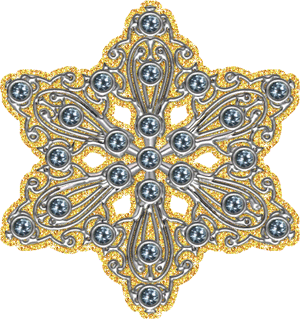 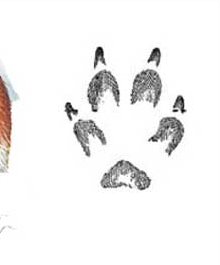 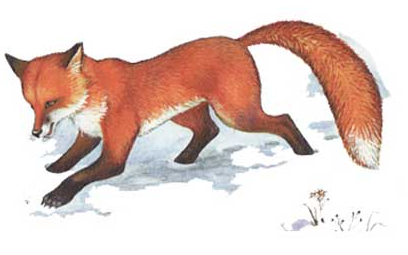 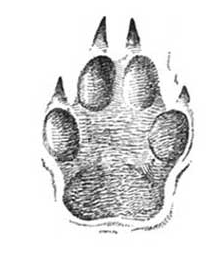 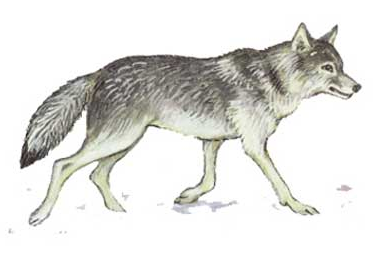 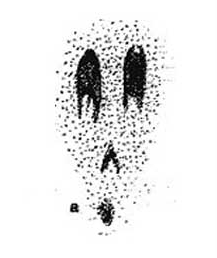 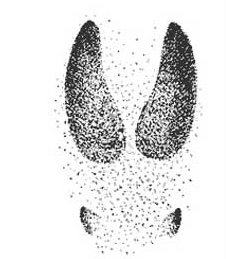 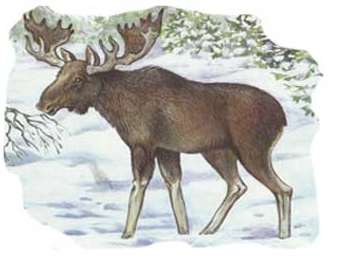 ?
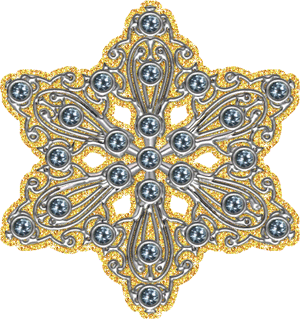 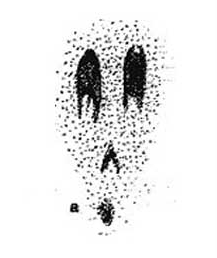 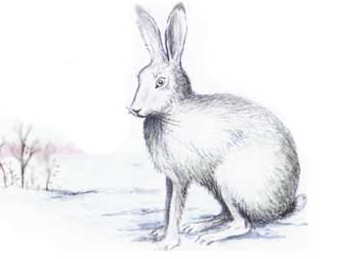 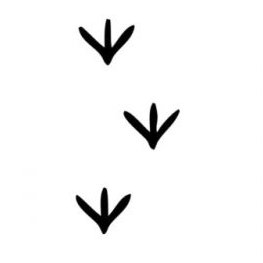 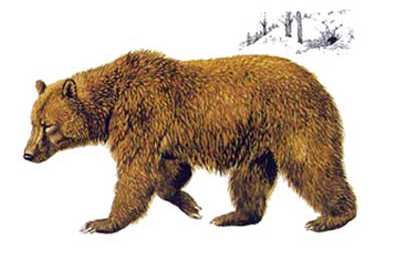 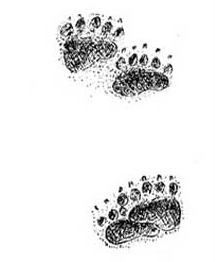 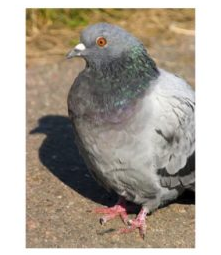 ?
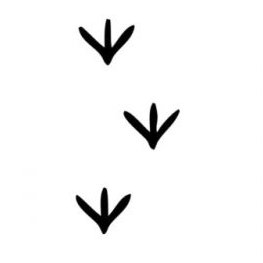 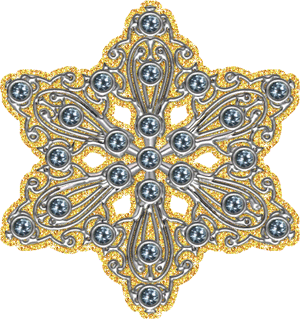 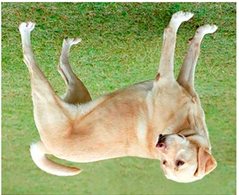 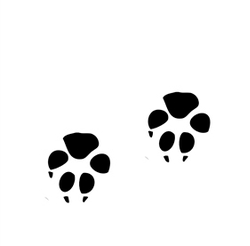 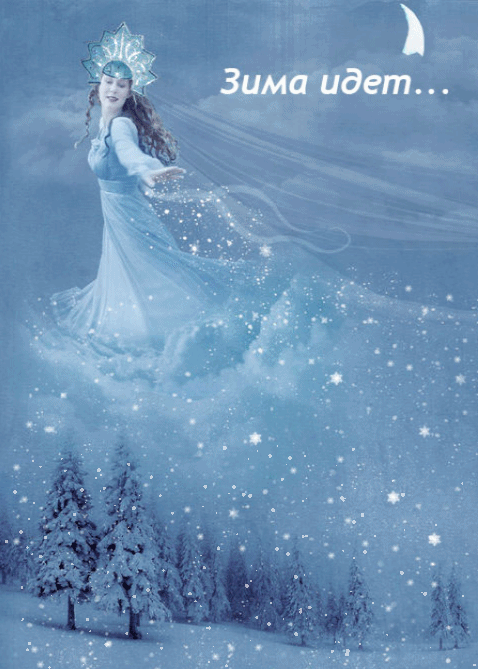 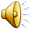 Почему снег хрустит?
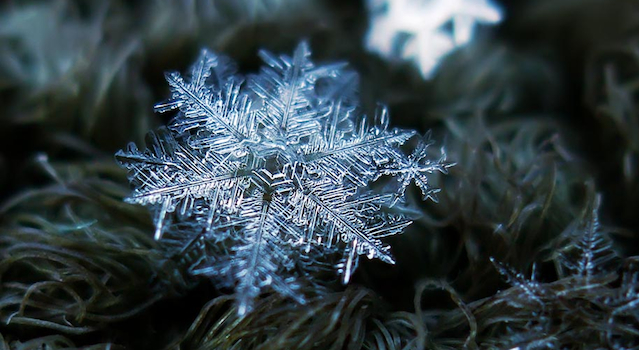 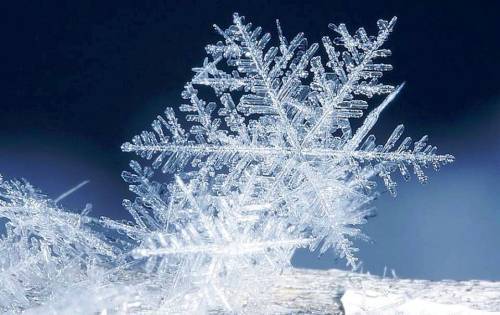 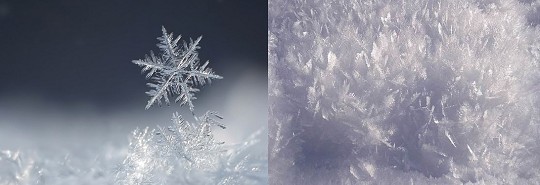 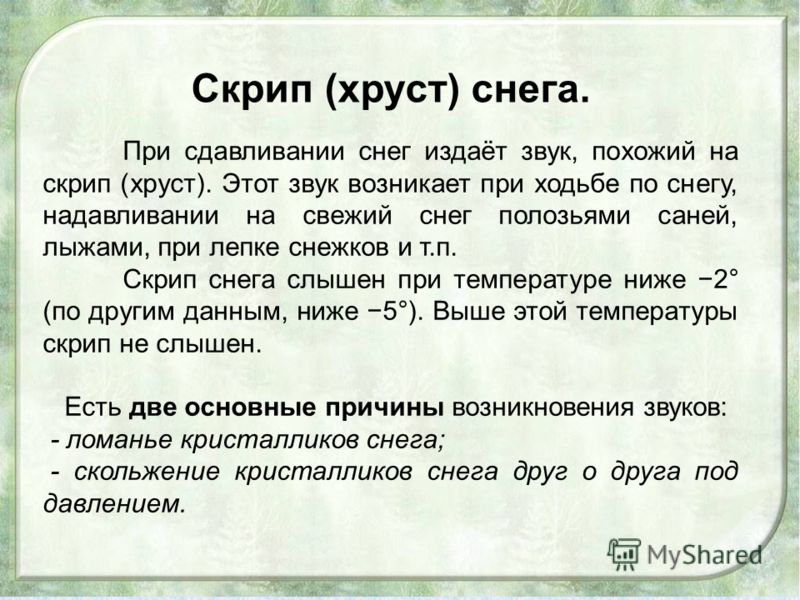 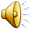 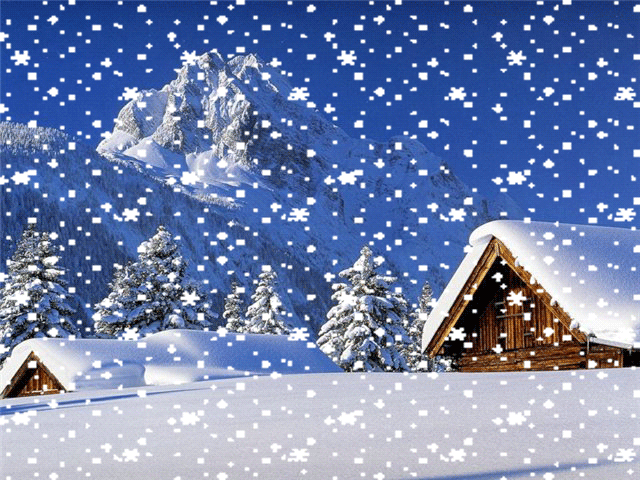 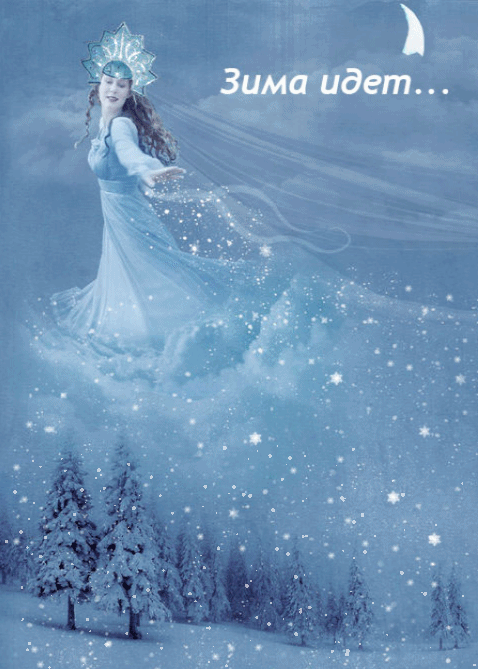 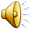 Спасибо!